AYUNTAMIENTO DE SAN PEDRO TLAQUEPAQUE
GOBIERNO 2018 - 2021
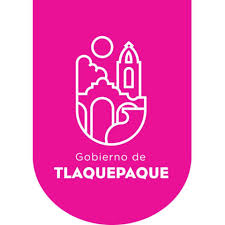 SECRETARIA GENERAL

Dirección De Delegaciones y Agencias
Municipales. 


Agencia Municipal de La Calerilla
INFORME MENSUAL
 FEBRERO 2020
3.- Visitas a Colonias/Levantamiento de requerimientos de servicios    Febrero 2020
SE VERIFICO CON NUESTRO PERSONAL, QUE LA DIRECCION DE PIPAS DE AGUA POTABLE ATENDIERA EL REPORTE POR FALTA DE AGUA EN  EL COLOMO, LA TEJA, LAURELES Y PROLONGACION ITURBIDE, LOS DIAS: 27 DE ENERO, 10,19 Y 24 DE FEBRERO.
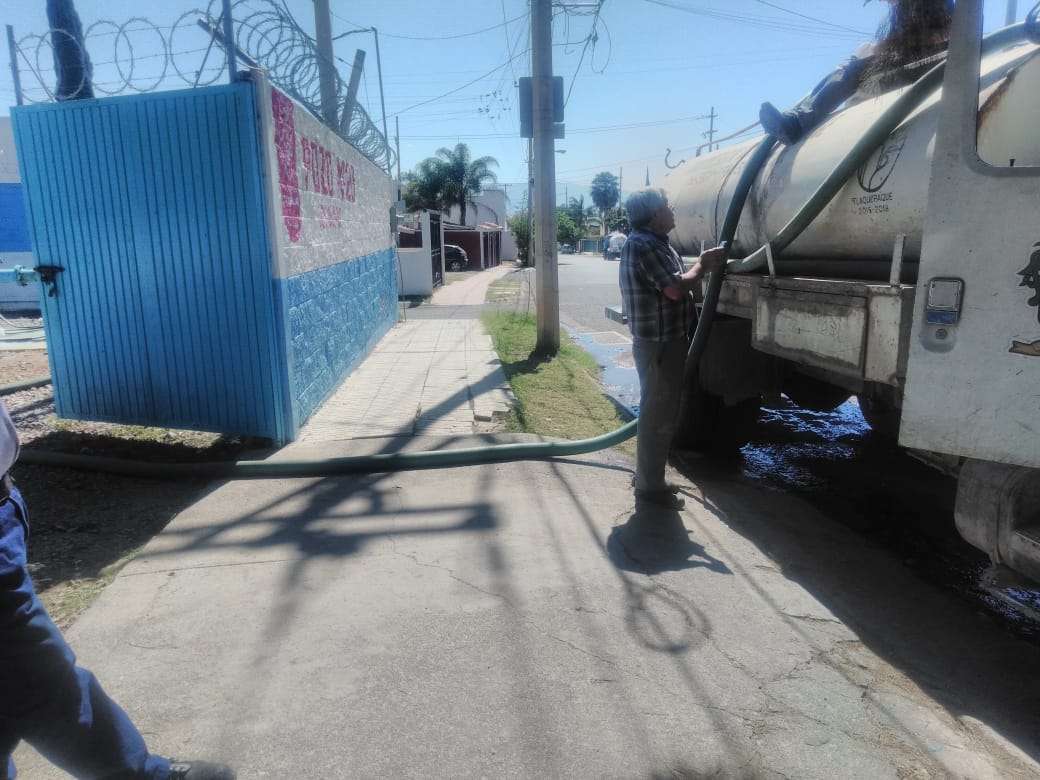 Foto
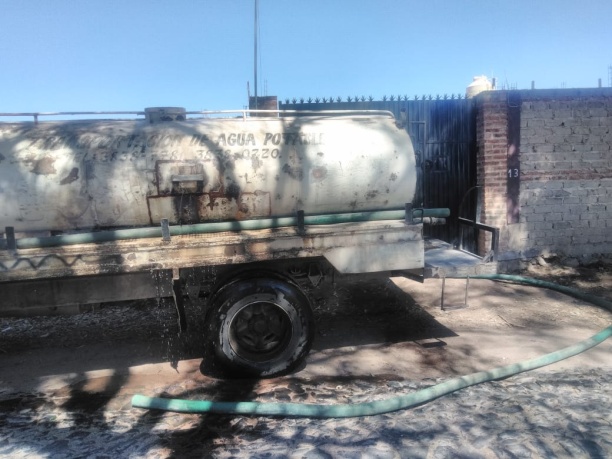 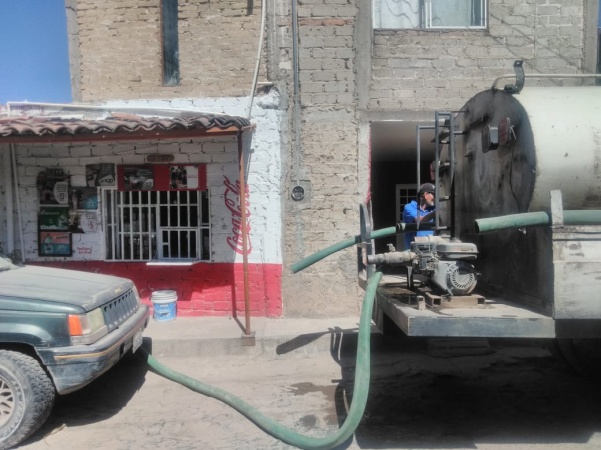 Foto
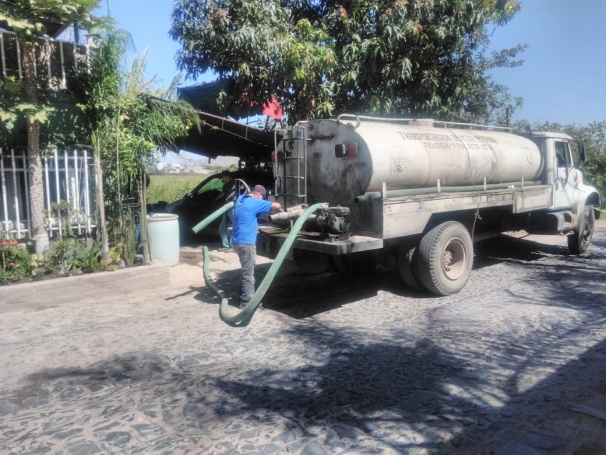 3.-Visitas a Colonias/ Levantamiento de requerimiento de servicios   Febrero 2020
CON PERSONAL DE ESTA AGENCIA,  SE VERIFICO  LA  PODA EN VARIAS GARDINERAS Y EL CAMELLON. LA DIRECCION DE  PARQUES ATENDIO LOS REPORTES  PERTENECIENTES A  LA CALERILLA EL DIA 29 DE ENERO
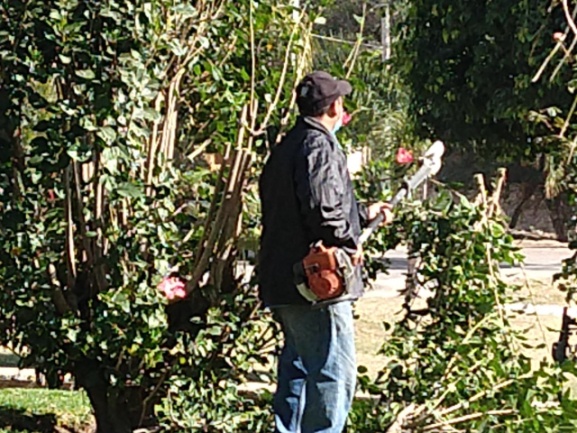 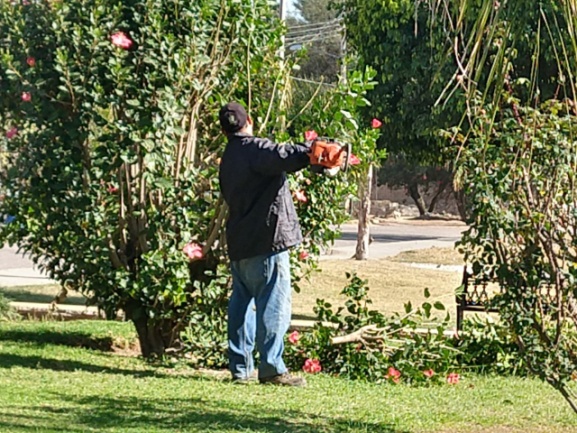 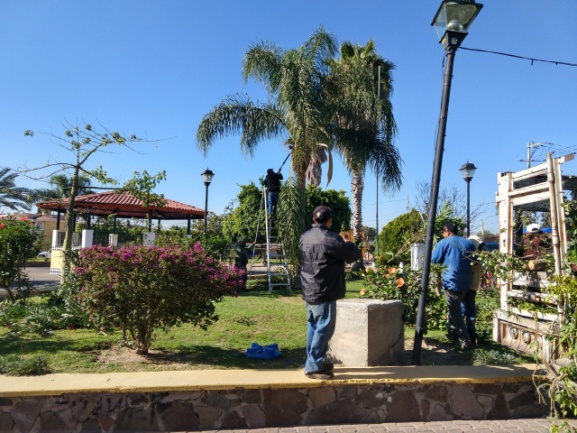 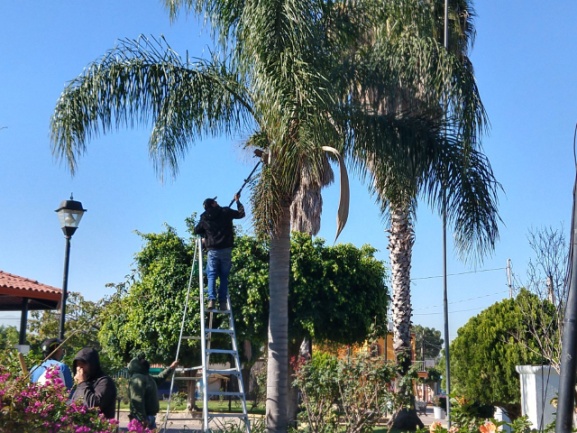 3.-Visitas a Colonias/ Levantamiento de requerimiento de servicios  Febrero 2020
CON PERSONAL DE ESTA AGENCIA,  SE VERIFICO QUE LA DIRECCION DE PARQUES Y JARDINES  ATENDIERA LOS REPORTES  DEL RIEGO DE LAS JARDINERAS  DE LA PLAZA DE LA CALERILLA , LOS DIAS  O7 Y  EL 21 DE ESTE MES.
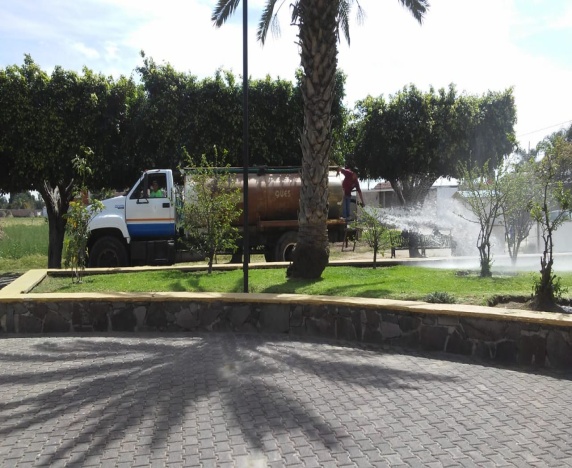 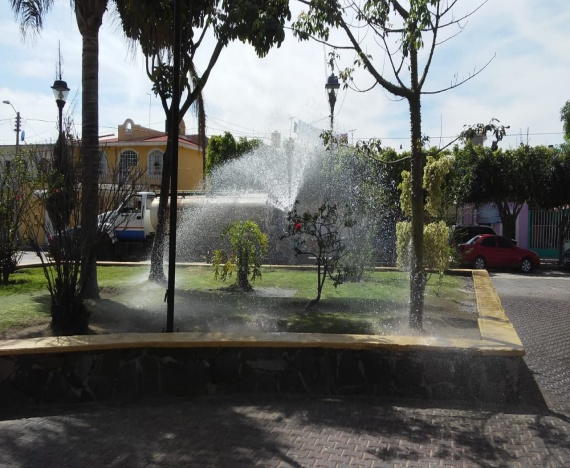 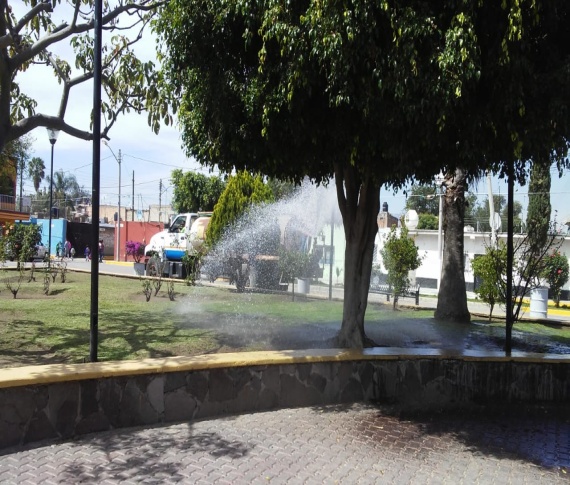 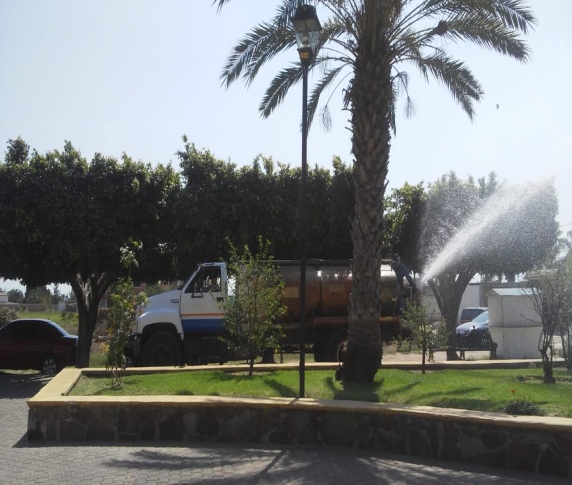 3.-Visitas a Colonias/ Levantamiento de requerimiento de servicios  Febrero 2020
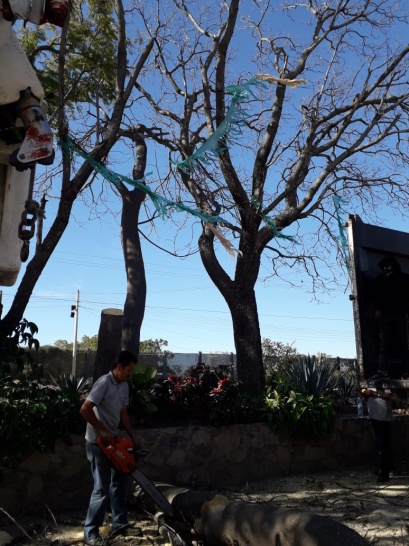 CON PERSONAL DE ESTA AGENCIA,  SE VERIFICO QUE LA DIRECCION DE PARQUES Y JARDINES  ATENDIERA EL REPORTE DE ARBOLES SECOS POR LA CALLE LOPEZ MATEOS.
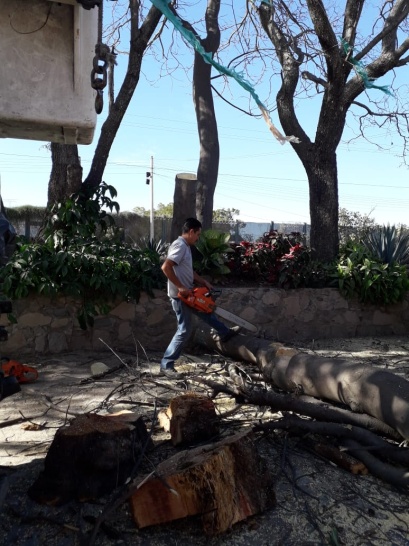 3.-Visitas a Colonias/ Levantamiento de requerimiento de servicios  Febrero 2020
CON PERSONAL DE ESTA AGENCIA,  SE VERIFICO QUE LA DIRECCION  DE MANTENIMIENTO A VIALIDADES Y PAVIMIENTOS  ATENDIERA EL REPORTE  DE EMPEDRADO DE LA COL. LAS POMAS DE LA  CALLE PROLONGACION COLON .
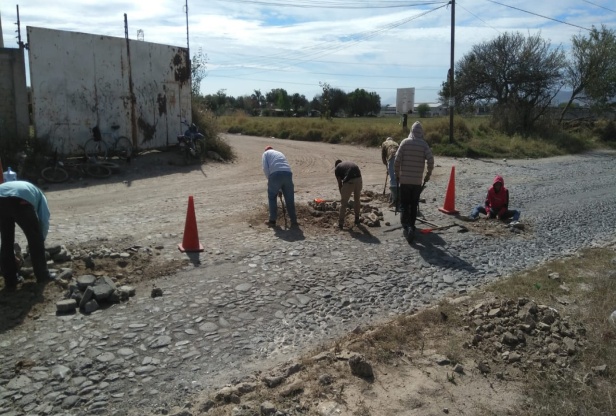 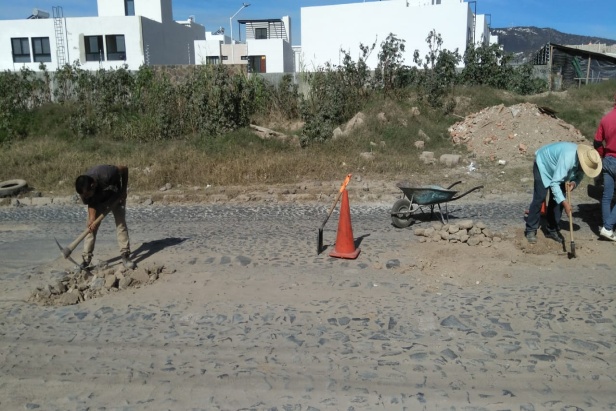 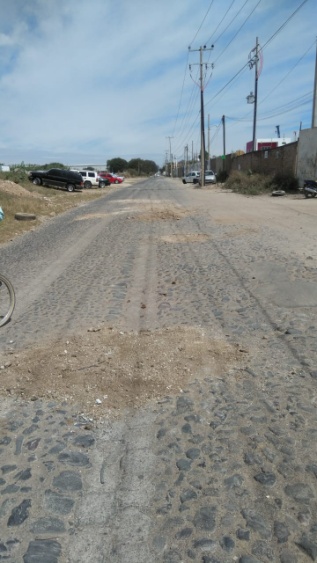 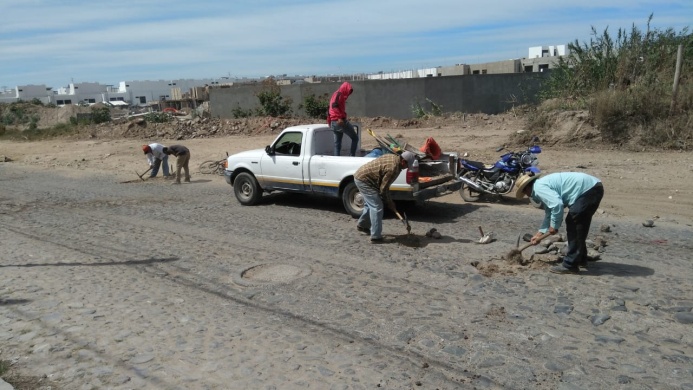 4.- Brigadas de mantenimiento y recuperación de espacios                Febrero 2020
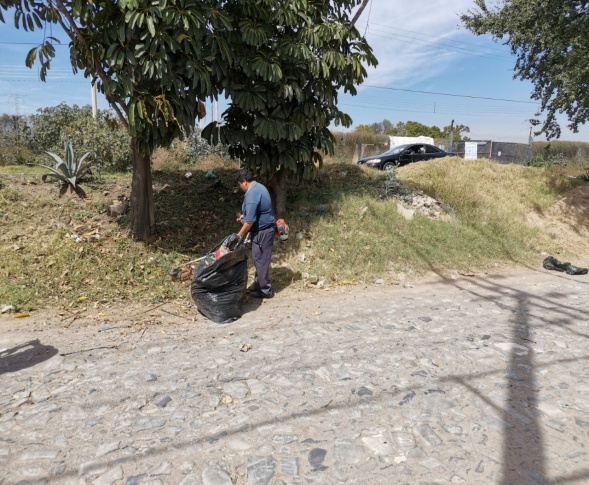 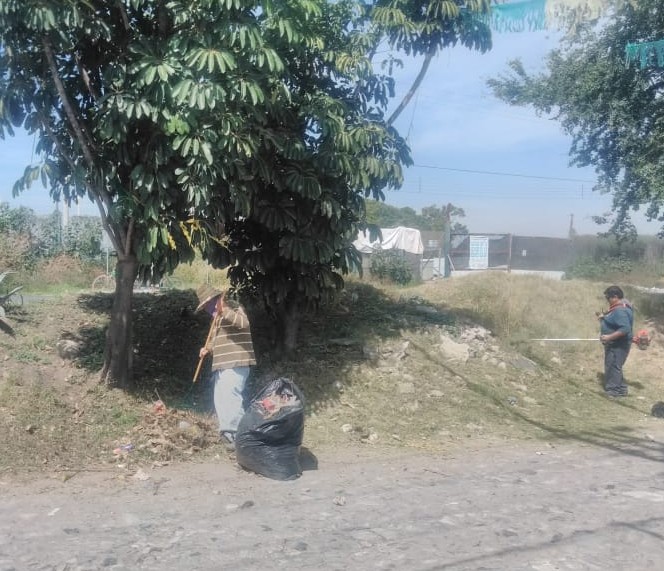 EL PERSONAL DE ESTA AGENCIA  REALIZO  TRABAJO DE PODA Y  BARRIDO EN LA CALLE LOPEZ  MATEOS DE LA AGENCIA LA CALERILLA  EL 07 DE FEBRERO
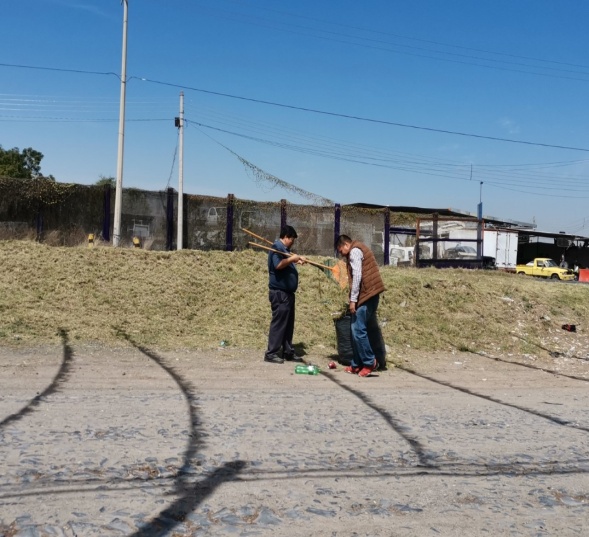 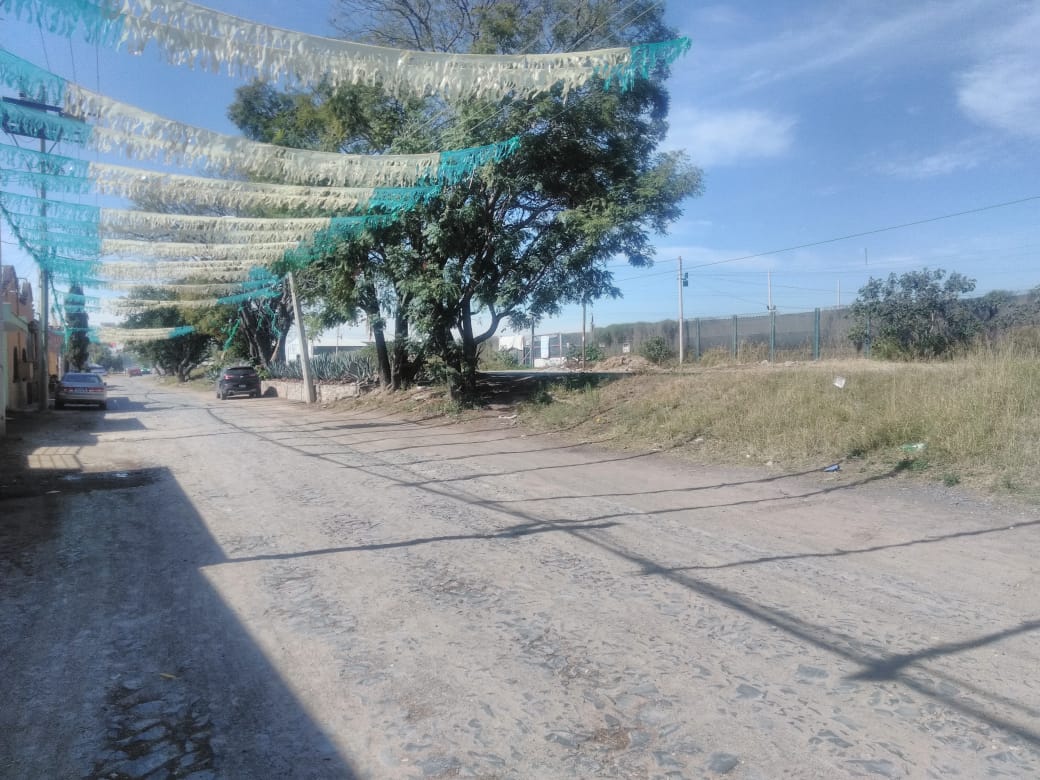 4.- Brigadas de mantenimiento y recuperación de espacios                Febrero 2020
PERSONAL DE ESTA  AGENCIA PARTICIPO EN  LOS OPERATIVOS DE LIMPIEZA EN  LA COLONIA EL TAPATIO LOS DIAS 27 Y 28 DE ENERO
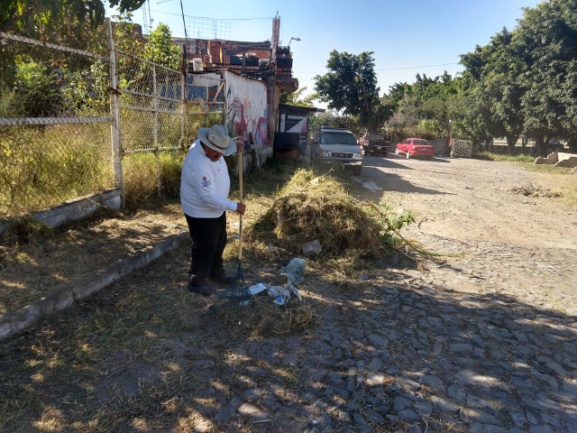 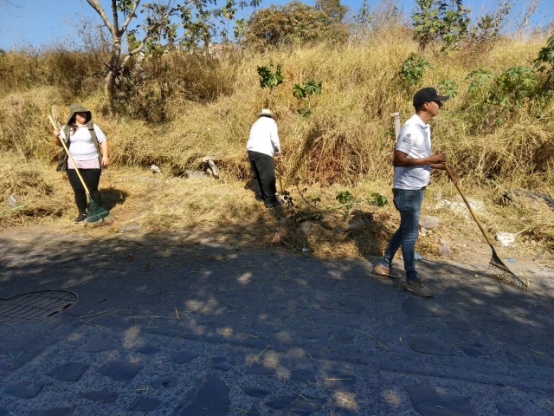 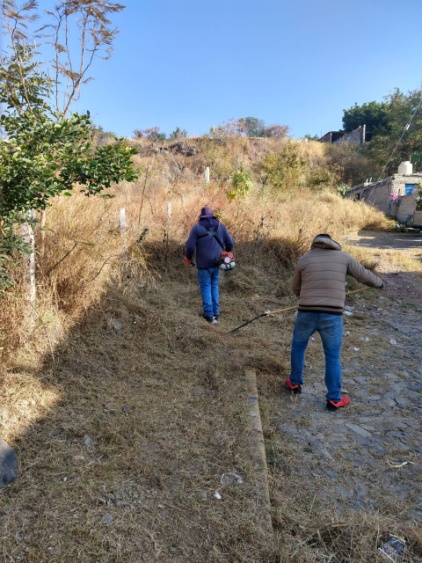 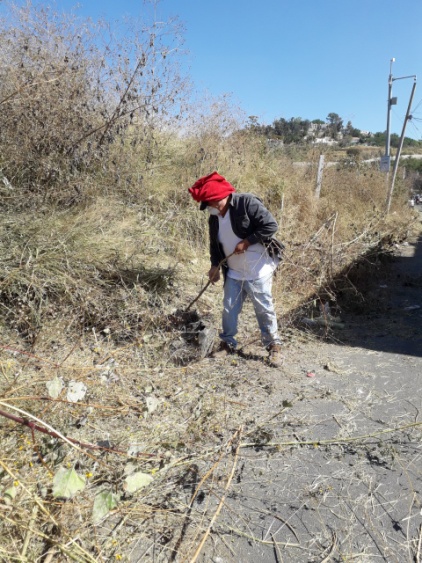 4.- Brigadas de mantenimiento y recuperación de espacios                Febrero 2020
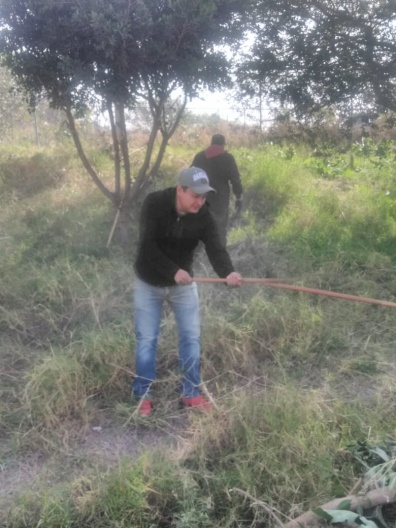 PERSONAL DE ESTA  AGENCIA PARTICIPO EN  LOS OPERATIVOS DE LIMPIEZA EN  SAN SEBASTIAITO EL DIA 25 DE FEBRERO
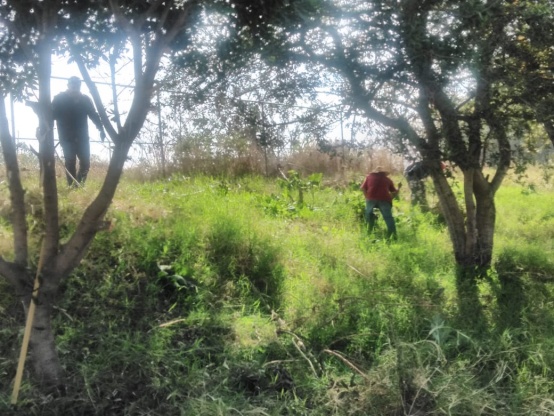 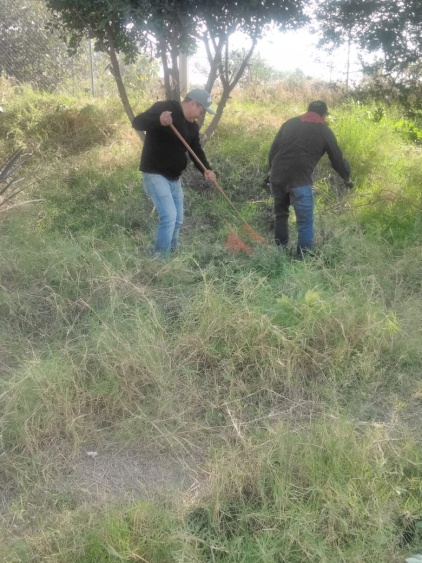 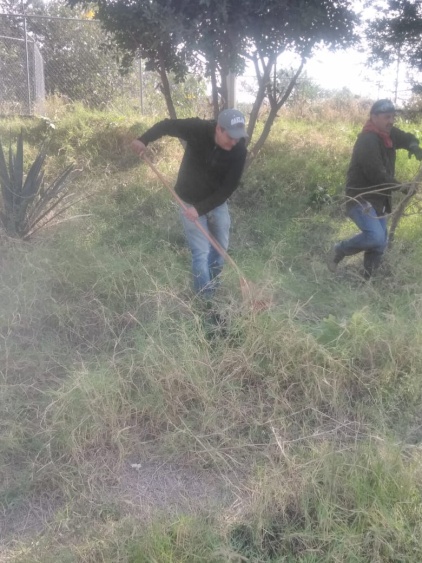 5.- Apoyo a otras Dependencias
Febrero   2020
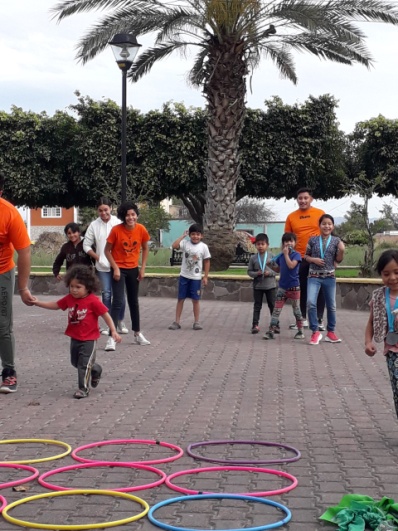 CON PERSONAL DE COMUDE Y LA PRESENCIA DEL AGENTE  DE ESTA AGENCIA  DE LA CALERILLA  SE LLEVO ACABO LA CARAVANA DEPORTIVA EL 31 DE ENERO DE 4:30 PM. S 6:30 EN  LA PLAZA  CON LA ASISTENCIA DE 60 NIÑOS
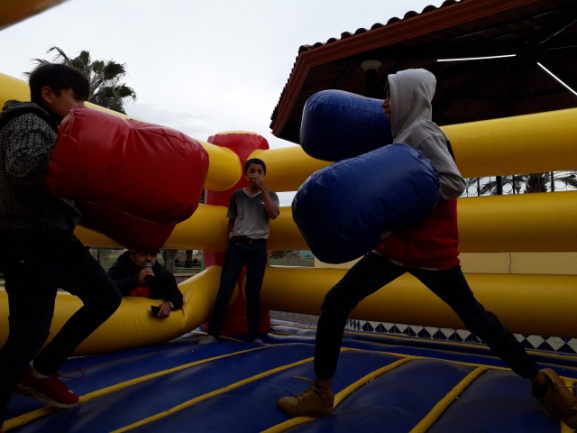 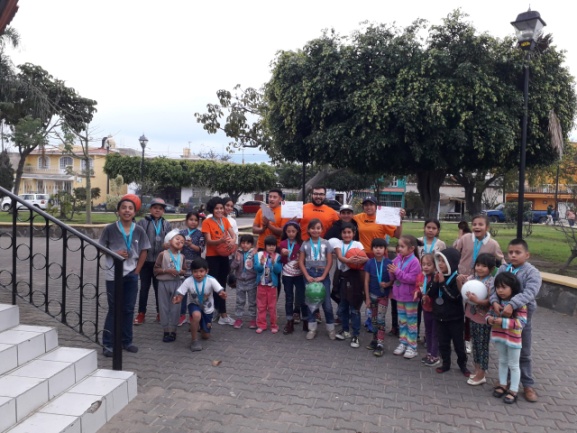 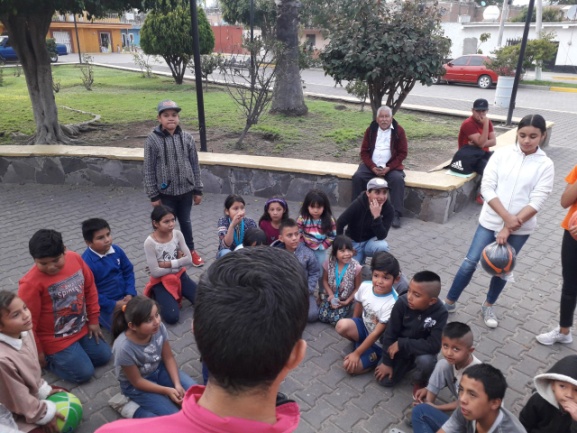 5.- Apoyo a otras Dependencias
Febrero  2020
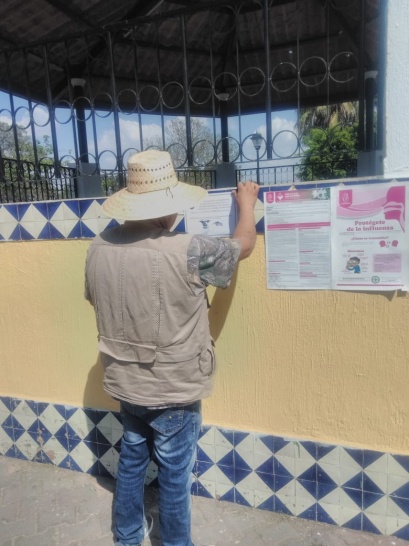 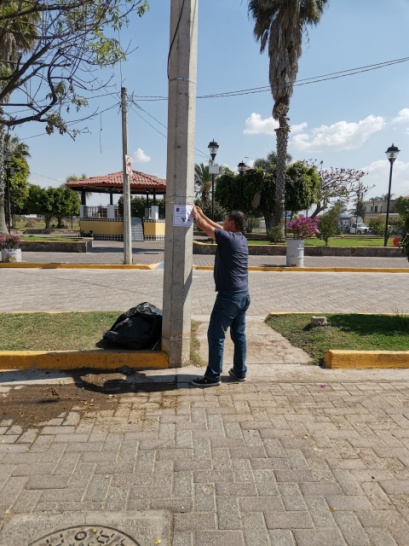 CON PERSONAL DE ESTA AGENCIA  DE LA CALERILLA  SE  REALIZO LA PEGA DE  LAS  SIGUIENTES PUBLICACIONES:
1.- PROGRAMAS SOCIALES 
2.-EL CANGE DE ACTAS DE      NACIMIENTOS
3.- CONVOCATORIA PONLE EL NOMBRE AL GATO
4- CAMPAÑA ANTIRRABICA
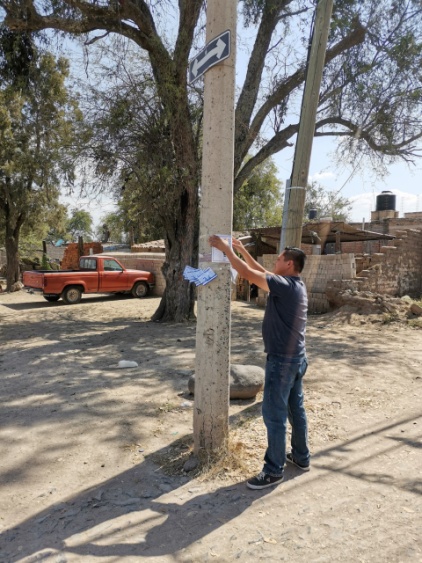 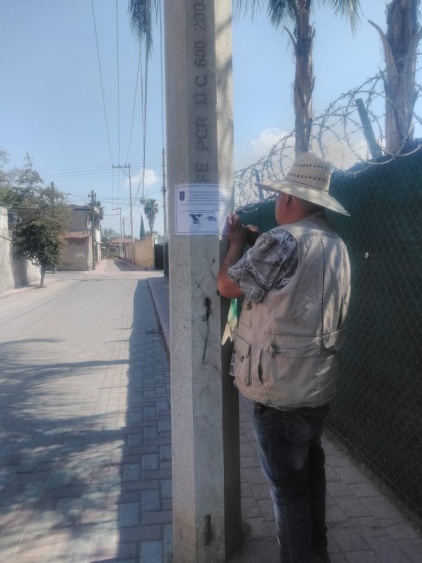 7.- Actividades Administrativas
Febrero 2020
ATENCION CIUDADANA

SE REALIZARON CONSTANCIAS DE DOMICILIO, SE ATENDIERON REPORTES Y SE DIO ASESORIA.
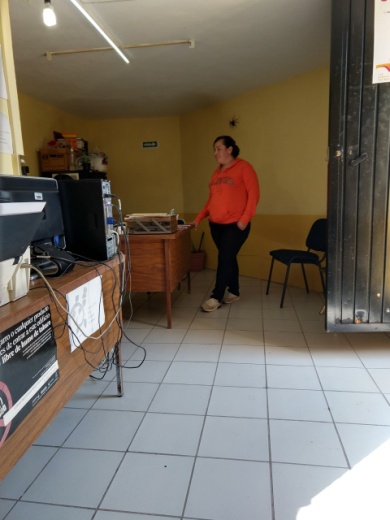 Foto
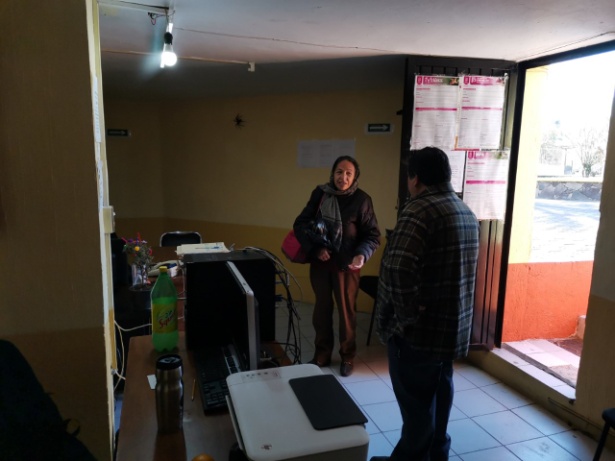 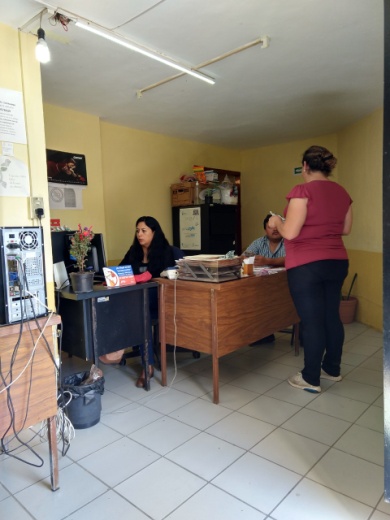 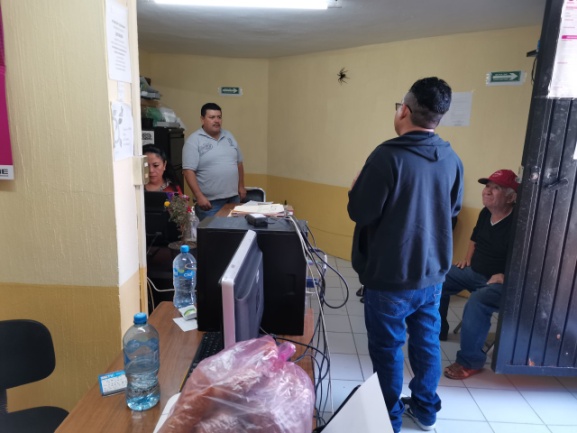